První pomoc-krvácení
zákonnou povinností je poskytnout první pomoc, ale základní zásadou poskytování první pomoci – bezpečnost pro zachránce, bezpečnost pro postiženého a okolí je prvořadá.
KRVÁCENÍ
vnější krvácení
vnitřní krvácení
 DĚLENÍ KRVÁCENÍ (DLE CÉV)
vlásečnicové-z rány pomalu prosakuje
žilní-tmavě červená barva krve, krev vytéká  
tepenné-světle červená barva krve, krev pulzuje (vystřikuje)
Krvácení-zástava masivního                    zevního krvácení
Příznaky: krev masivně stříká z rány (rozlišení tepenného a žilního krvácení není podstatné), postižený je bledý, oděv nasáklý krví

Ohrožení: velká ztráta krve s rozvojem šoku, následně vykrvácení

Postup první pomoci: 
bezpečí vlastní a postiženého
 posadit nebo položit postiženého
zachránce pevně stlačí krvácející cévu přímo v ráně (ruka by měla být chráněná rukavicí)
pokud situace vyžaduje zhotoví zachránce tlakový obvaz
zajistí protišoková opatření
Tlakový obvaz
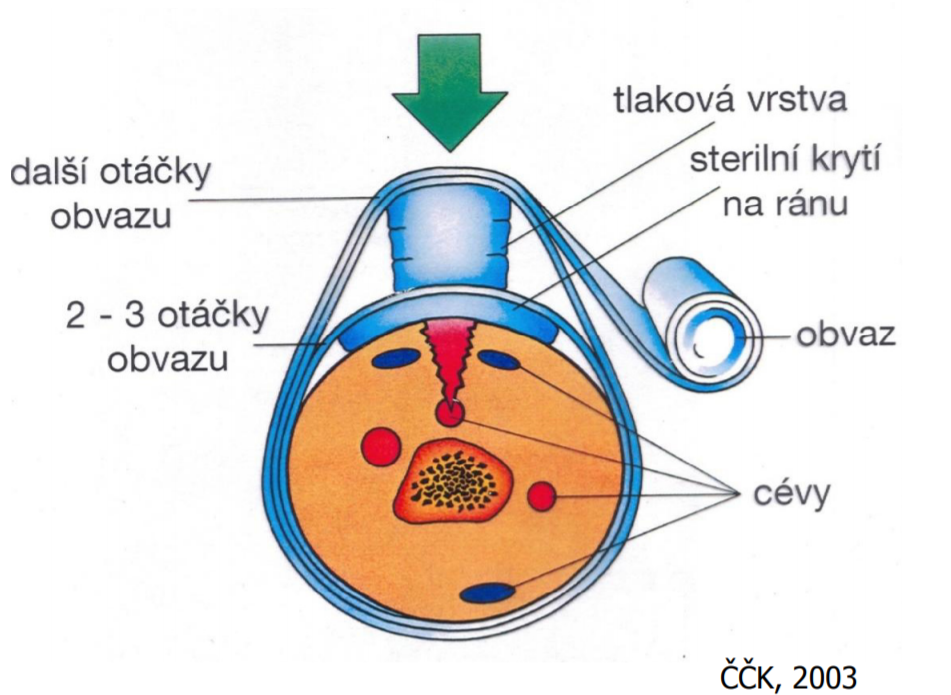 Ostatní postupy-při masivním krvácení
Zaškrcovadlo-extrémní prostředek při laické první pomoci, mělo by být používáno speciálně vyškoleným zachráncem
alespoň 5 cm široké, nepoužívat tkaničku nebo drát
přikládá se nad ránu na paži nebo na stehno (nikdy do těsného sousedství lokte či kolene)
nutné zapsat čas přiložení
při déle trvajícím zaškrcení vhodné chladit
v co nejkratším čase musí být dopraven ke konečnému ošetření
zvednutí (elevace) končetiny
Krvácení z tělních otvorů
Z nosu- mírný předklon, stisknout nosní křídla palcem a ukazovákem na dobu 3-5 min- přikládat postiženému na čelo, zátylek a kořen nosu chladné obklady, případně aplikace Gelasponu- Z ucha-nechat vytékat z ucha- sterilní krytí, odsávací obvaz
Z dutiny ústní- při vyraženém  zkousnout tampon
Vnitřní krvácení
Mechanizmus úrazu: tupý náraz-hokej, lyžování, bojové sporty
Poloha po úrazu: úlevová
První pomoc: voláme záchrannou službu 155 respektujeme polohu pacienta
Protišoková opatření: teplo, tišení bolesti, transport, ticho, nepodáváme tekutiny
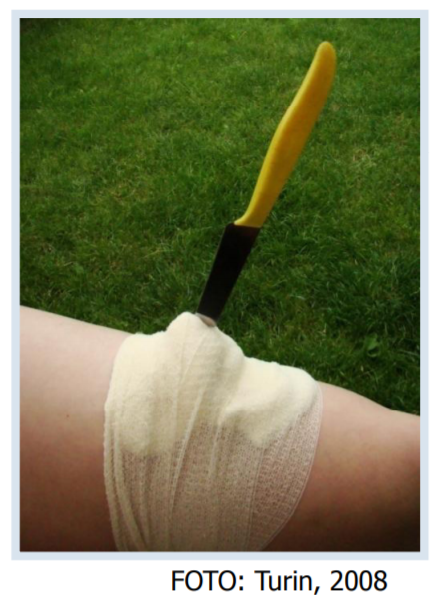 Cizí těleso v ráně
neodstraňovat těleso v ráně
sterilně obložit
uklidňovat
 případně zafixovat proti 
    posunu
    volat 155
Tepelná poranění - Popáleniny
Příznaky: bolest, 
viditelné poškození kůže-zarudnutí, puchýře, příškvary
Ohrožení: infekce, rozvoj nemoci z popálení nad 10%( u dětí nad 5%)
První pomoc-zásady: volání 155, sledování vitálních funkcí,  potom péče o popálené plochy
chlazení jen do 5% popáleného těla
teplota vody  4-8°C-NE KOSTKY LEDU
sterilní krytí
PRVNÍ POMOC-Postup ošetření popálenin
svlečení oděvu (nepřiškvařeného)
odstranění vodičů 
  tepla( prstýnky….)
chlazení proudem vody
sterilní krytí
nepropíchávat puchýře
nemazat žádné masti
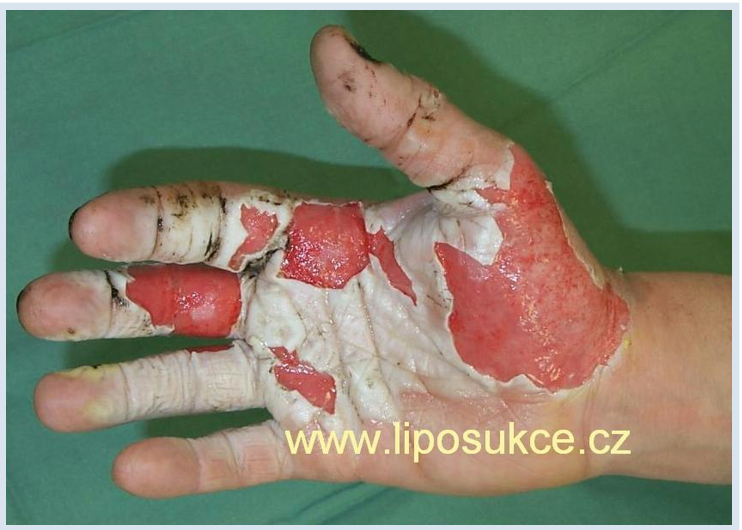 Hodnocení lokálních poranění
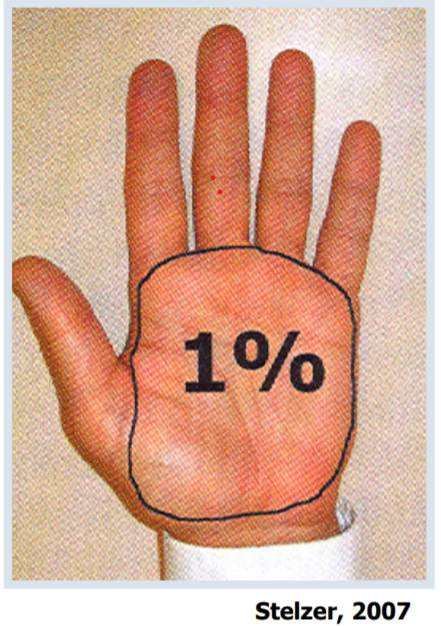 Lékař určuje stupně
1. stupeň
2.stupeň
3. stupeň
Vyhodnocení
podle velikosti dlaně-1%
NEBEZPEČÍ ŠOKU
Dítě 0-2 roky 2-5%
Dospělý 16-více 20%
Úžeh a úpal
Úžeh-působení slunečního záření na hlavu a šíji, přehřátí na slunci, nedostatečný pitný režim
Úpal-celkové přehřátí organizmu, působením uzavřeného okolního prostředí teplejšího než je teplota lidského těla( kotelna, kuchyně)
Příznaky: bolest hlavy, nevolnost, zvracení, zvýšená teplota či horečka, popáleniny od slunečního záření, křeče
Postižený je ohrožen: dehydratací, mdlobou, poruchou vědomí
Postup první pomoci (úpal a úžeh)
Přemístit postiženého z horkého prostředí či přímého slunce do chladného prostoru
Při zvýšené teplotě-aktivní chlazení (ventilátor, průvan, chladná sprcha, obklady)-(ne hrudník)
Zajištění tekutin-nejlépe s obsahem minerálů
Zajištění chlazení popálenin od sluníčka, popřípadě ošetření přípravky k tomu určenými
Podle stavu-voláme ZZS 155
Poškození chladem
Lokální – omrzliny
Omrzliny-působení chladu na nechráněnou část (nejčastěji nos, brada, uši, prsty)
Příznaky: palčivá bolest, kůže zbledne, postupně modré skvrny, zčernání, puchýře
porucha citlivosti
První pomoc: přesun do teplého prostředí, ohřívat   omrzlé části ve vodní lázni o teplotě 37-42°c po dobu 30 minut
Netřít sněhem, ne přímé ohřívání pomocí zdrojů tepla- mohou vzniknout popáleniny
Poškození chladem
Celkové –podchlazení
znamená pokles tělesné teploty pod 35°
působení velmi chladného okolí na organizmus  (vítr účinek násobí)
postupný pokles teploty, zrychlené dýchání a zrychlený tep-mírné podchlazení
pokles teploty, apatie, pomalý tep, porucha vědomí- závažné podchlazení
úmrtí v důsledku zástavy krevního oběhu
První pomoc při podchlazení
v případě mírného podchlazení zajistit pasivní ohřívání-deky, teplé oblečení, teplé nápoje
v případě závažného podchlazení- zajistit aktivní ohřívání pomocí zdrojů tepla (ohřívací balíčky, láhev s teplou vodou), není vhodná manipulace s končetinami, ani pokusy o chůzi  
tepelná izolace od země odstranit mokré oblečení, kontrolovat životní funkce
nepodávat alkohol
Úraz elektrickým proudem
Bezpečnost zachránce
Technická první pomoc
Odpojit přívod elektrického proudu
První pomoc: vždy volat 155, i osoba při vědomí může mít závažné poškození srdce
Při vědomí-ošetřit popáleninu, poloha v polosedě
Bezvědomí- nedýchá, volejte 155 a zahájení KPR
Otravy
Nejčastěji : tablety na praní- měkký sáček, zářivé barvy, dítě zamění za bonbón
Léky záměna s bonbóny
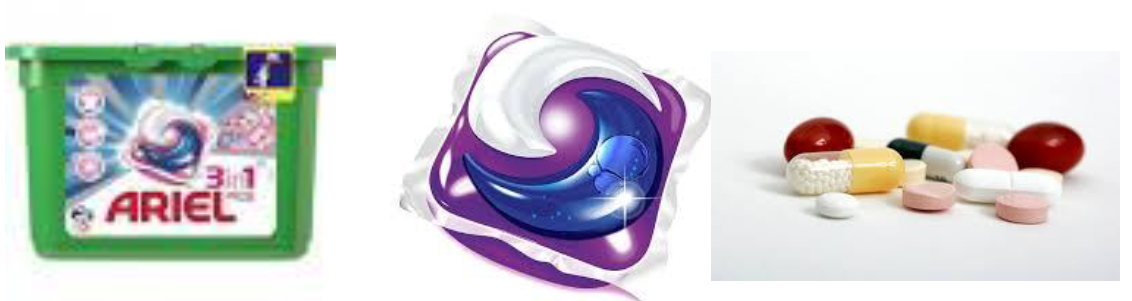 Poleptání a otravy
Poleptání kůže- oplachovat dlouho studenou vodou, proud směřovat mimo zasažená místa
Pozor na vaši bezpečnost!
V případě poleptání očí vyplachujeme zasažené oko jemným proudem vody směrem od vnitřního  koutku k vnějšímu
Požití chemikálií
Nevyvolávat zvracení, týká se především kyseliny, zásady, petroleje, benzinu, saponátů
Otravy (houby, léky, jedovaté rostliny)
Otravy
Příznaky: nevolnost, zvracení, bolesti břicha,
halucinace, ztráta koordinace
První pomoc :
vyvolat zvracení (teplá slaná voda nebo mechanicky)
 zajistit žaludeční obsah pro záchrannou službu
Otravy léky: podat 5-10 tablet živočišného uhlí (nejlépe rozdrcené v neutrálním nápoji)
Otrava alkoholem
úrazy spojeny s úrazy hlavy
Rautekova zotavovací poloha
prevence vdechnutí zvratků
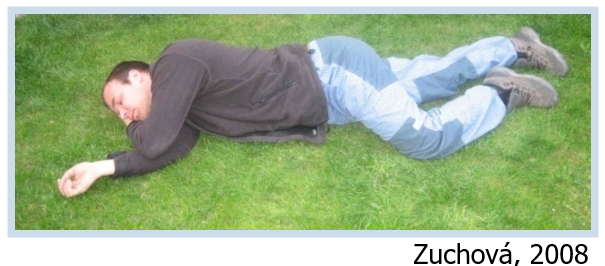 Vdechnutí cizího tělesa
Pro dospělé a děti nad 1 rok: 
Příznaky: postižený je při vědomí, ale nemůže kašlat, mluvit, plakat (děti) či dýchat, nebo vydává pískavé zvuky při nádechu
První pomoc: zachránce se postaví vedle postiženého a předkloní postiženého— udeří postiženého svou dlaní pětkrát silně mezi lopatky a zkontroluje, došlo-li k uvolnění dýchacích cest
Vdechnutí cizího tělesa
Pokud uzávěr trvá, postaví se za postiženého, předkloní ho, sevře pěst jedné ruky a umístí ji mezi pupek a dolní konec hrudní kosti, druhou rukou pěst uchopí a silně stlačí směrem dovnitř a nahoru; opakuje pětkrát — zachránce opakuje tyto dva popsané postupy, dokud neodstraní uzávěr dýchacích cest, nebo dokud postižený neztratí vědomí –Heimlichův manévr neprovádíme u těhotných
Pacient v bezvědomí, nedýchá-zahajujeme KPR
První pomoc- vdechnutí cizího tělesa
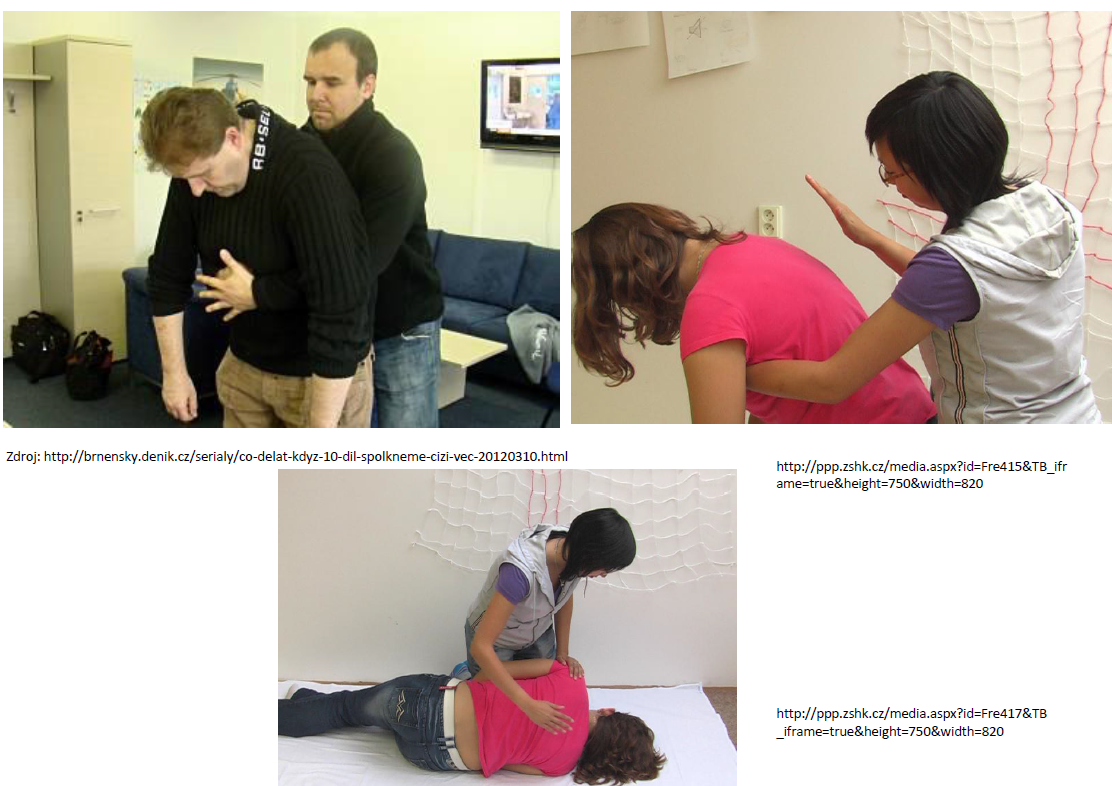 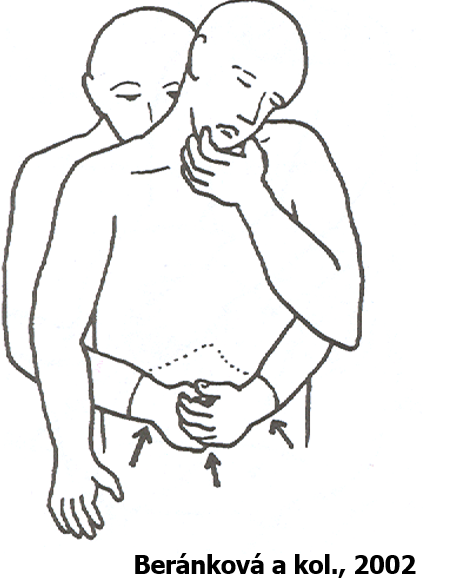 Vdechnutí tělesa
Heimlichův hmat
Vypuzení tělesa
Dítě do 1 roku
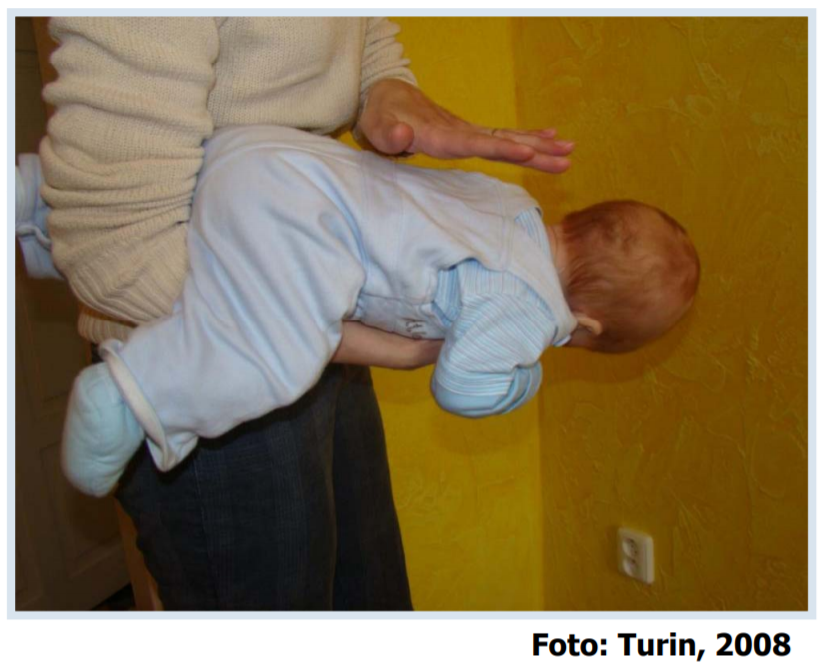 Alergie
alergií označujeme specifickou imunologickou reakci přecitlivělosti na neškodné látky (= alergeny) v okolním prostředí
nejčastější zdroje alergenů:
inhalované – pyly, plísně, roztoči, zvířata
potravinové – kravské mléko, vejce, mouka, ovoce… 
lékové – některá ATB, léky proti bolesti
hmyzí – jed blanokřídlého hmyzu, švábi
kontaktní – některé kovy, mýdla, lepidla, latex…
profesní – při pracovním procesu (pekaři, zdravotníci…)
Anafylaxe
závažná alergická reakce, která může vyústit do anafylaktického šoku
nejčastějšími vyvolavateli jsou např. burské a stromové ořechy, kravské mléko, vejce, ryby, korýši…
příznaky: otok jazyka, rtů; obtíže při polykání, kašel, svědivost, bolesti břicha, mdloby, kolaps, bezvědomí
První pomoc při anafylaktické reakci
Vhodná poloha (vleže, při dechových potížích v polosedě)
Uklidňovat
Zůstat u postiženého
Zajistit přinesení pohotovostního balíčku pro PP, volat 155
Zajistit, aby dýchací cesty byly volně průchodné
Použít léky
Uvědomit rodiče
Zaznamenat dobu aplikace adrenalinu a použitý autoinjektor předat záchrance
Aplikace Epipenu
Oranžového hrotu se nikdy nedotýkejte palcem, prsty ani rukou
Uchopte Epipen do dominantní ruky a sevřete ho do pěsti
Druhou rukou odstraňte modrý ochranný uzávěr
Silou přitiskněte Epipen do horního zevního kvadrantu stehna (ozve se cvaknutí)
Držte Epipen v místě vpichu 10 sekund
Místo vpichu jemně masírujte
Preventivní opatření ve škole
ve škole v přírodě:
vyžádat si od rodičů písemné informace o zdravotním stavu, léčbě, typu alergie
zkontrolovat léky
dítě by mělo mít vlastní polštář a spací pytel
volit vhodnou stravu u dětí s prokázanou potravinovou alergií
Poranění hybného aparátu
Zhmoždění- chlazení
Nikdy nepřikládat led na holou tkáň- způsobíte omrzlinu
Fixace elastickým obinadlem
Podvrknutí –nerozcházet
Zvednout končetinu
Chladit
Návštěva zdravotnického zařízení
Luxace-vykloubení-nenapravovat, zajistit ve vynucené poloze, volat ZZS 155
Fraktura - zlomeniny
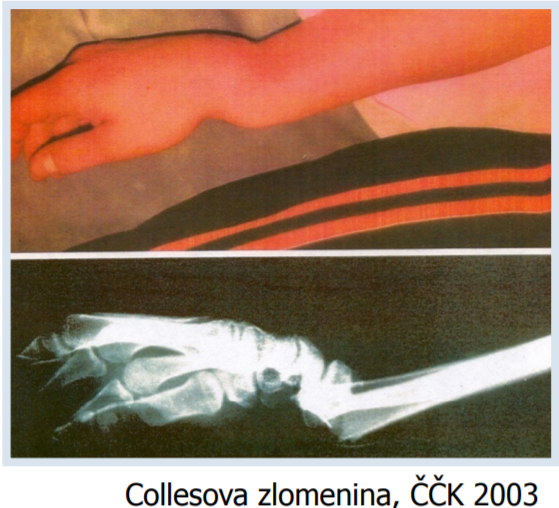 PRVNÍ POMOC
Znehybnit, nenapravovat
Chladit s výjimkou zlomenin 
dlouhých kostí
U zlomenin dlouhých kostí
Hrozí šok – protišoková opatření
Volat ZZS 155
Fixacezlomeniny-fix končetiny
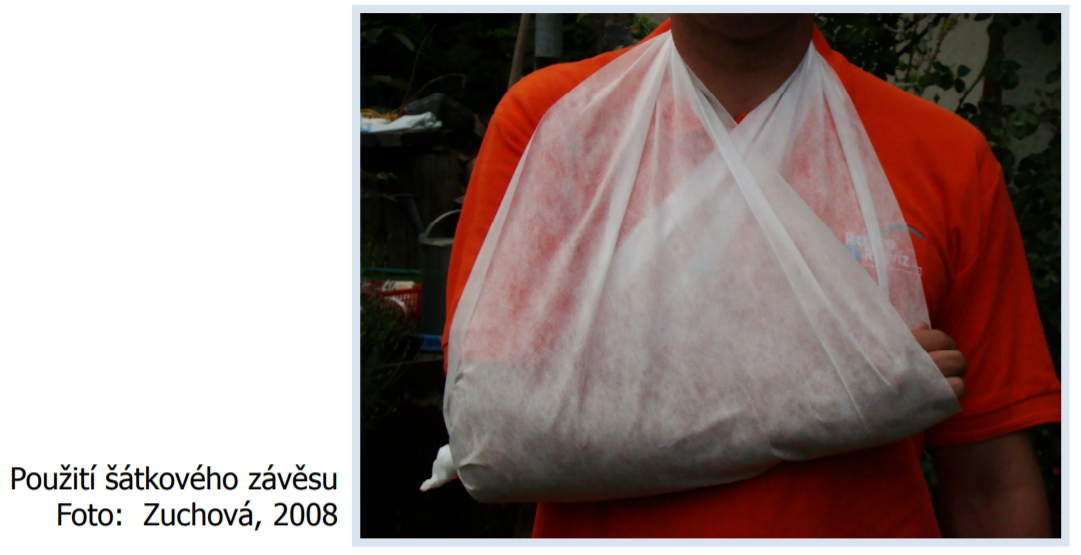 Fixace horní končetiny
Fraktury - zlomeniny
Fixace dolní končetiny
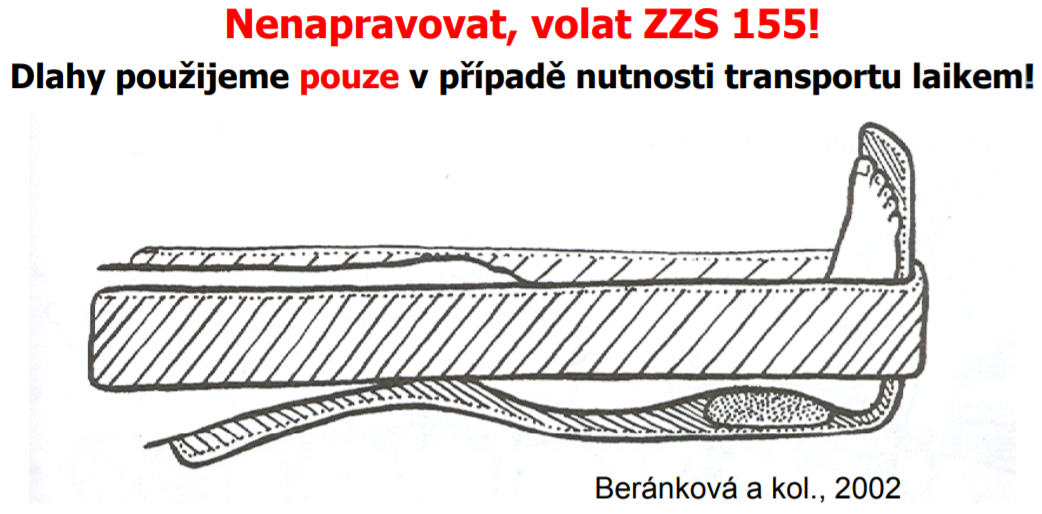 Neúrazové urgentní stavy
Infarkt myokardu
Cévní mozková příhoda
Astmatický záchvat
Cukrovka
Křečové stavy-Epilepsie
Astma
u dětí začíná v prvních pěti letech života, ale může vzniknout v každém věku
základem astmatu je zánět v dýchacích cestách spojený s velkou dráždivostí průdušek
příznaky:
pocit svírání, tíhy na hrudi
dráždivý kašel
hvízdavý dech při výdechu – pískoty na hrudníku
dušnost
Astmatický záchvat
První pomoc:
Poloha v sedě
Uklidnění
Uvolnění oděvu
Volat 155
Cukrovka-Diabetes mellitus
Porucha regulace hladiny cukru v krvi (glykémie).
 Rozlišujeme diabetes 1.typu (vrozená) a 2. typu (získaná cukrovka).
cukrovka 1. typu se vyznačuje absolutním nedostatkem inzulinu v těle.
cukrovka 2. typu se vyvíjí z rezistence na inzulin – slinivka inzulin vylučuje, ale tělesné buňky na něj dostatečně neodpovídají. Nejběžnější příčinou diabetu 2. typu je obezita.
Každý diabetik má u sebe průkaz!!
Diabetes mellitus
Hyperglykémie-ještě neléčený nebo špatně léčený pacient, bezvědomí během desítek hodin a dní
Hypoglykémie-po aplikaci inzulínu se nenají nebo nepřiměřeně sportuje, případně si aplikuje větší množství inzulinu
Bezvědomí během desítek minut
Cukrovka-Diabetes mellitus
Příznaky: porucha vědomí, možný zápach z úst, nevolnost, velký hlad, pocení
První pomoc: předpokládáme hypoglykémii
při vědomí: podat sladký nápoj (coca-cola), cukr (potom se najíst)
bezvědomí
Nikdy nepodávat inzulin
Křečové stavy
Epilepsie, přehřátí organismu, úrazy hlavy, febrilní křeče, otravy a jiné
Příznaky:
porucha vědomí, neschopnost komunikovat
 při velkém záchvatu křeče a záškuby celého těla,
velké riziko celkového poranění, možné pomočení, pokálení a pěna u úst
Velký záchvat-porucha vědomí a křeče
Malý záchvat -zahledění
Křečové stavy
PRVNÍ POMOC
zabránit druhotným poraněním především hlavy, ne násilí !
nevkládat nic do úst
po záchvatu po záchvatu kontrola základních životních funkcí
u febrilních křečí (děti 6 měsíců až 5 let) –
snižovat horečku obklady z vlažné vody. Přikládat je do třísel a do podpaží. Nikdy ne na hrudník.
Záchranná služba 155
Videa
První pomoc u alergické reakce
Život ohrožující alergie
Mrtvička: FAST
Krvácení
Popáleniny
First aid education for children
Diabetes
Diabetes 2
Cévní mozková příhoda
Použité zdroje
http://asthmacontroltest.com/Europe/Czech%20Republic/cz
http://www.cipa.cz/
http://is.muni.cz/do/1499/el/estud/fsps/ps08/first_aid/web/index.html